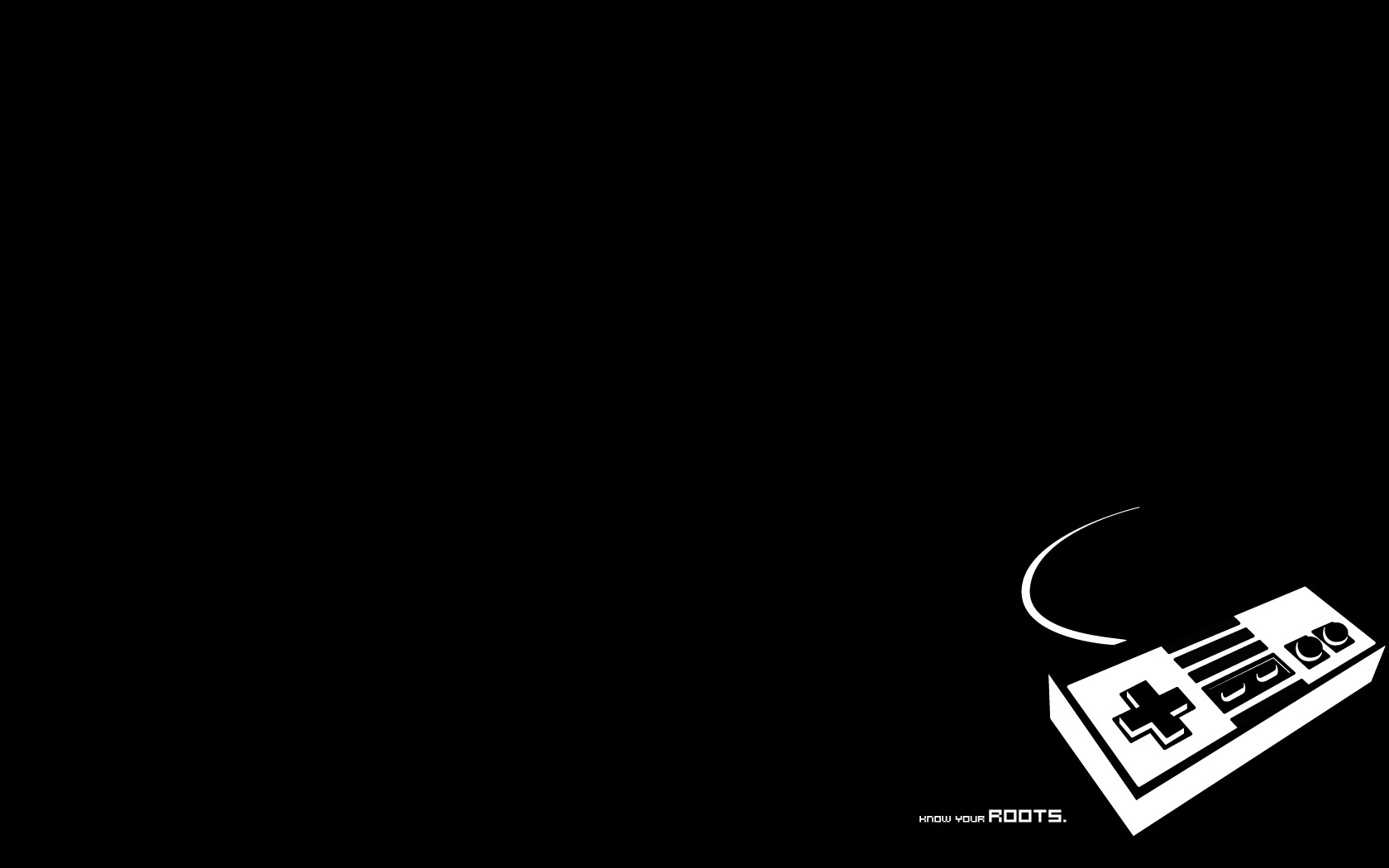 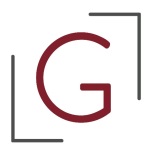 Liège Game Lab
Les jeux vidéo à l’université
Recherches sur un objet culturel
Björn-Olav Dozo
bo.dozo@ulg.ac.be
@bjornolav
Présence médiatique du jeu vidéo
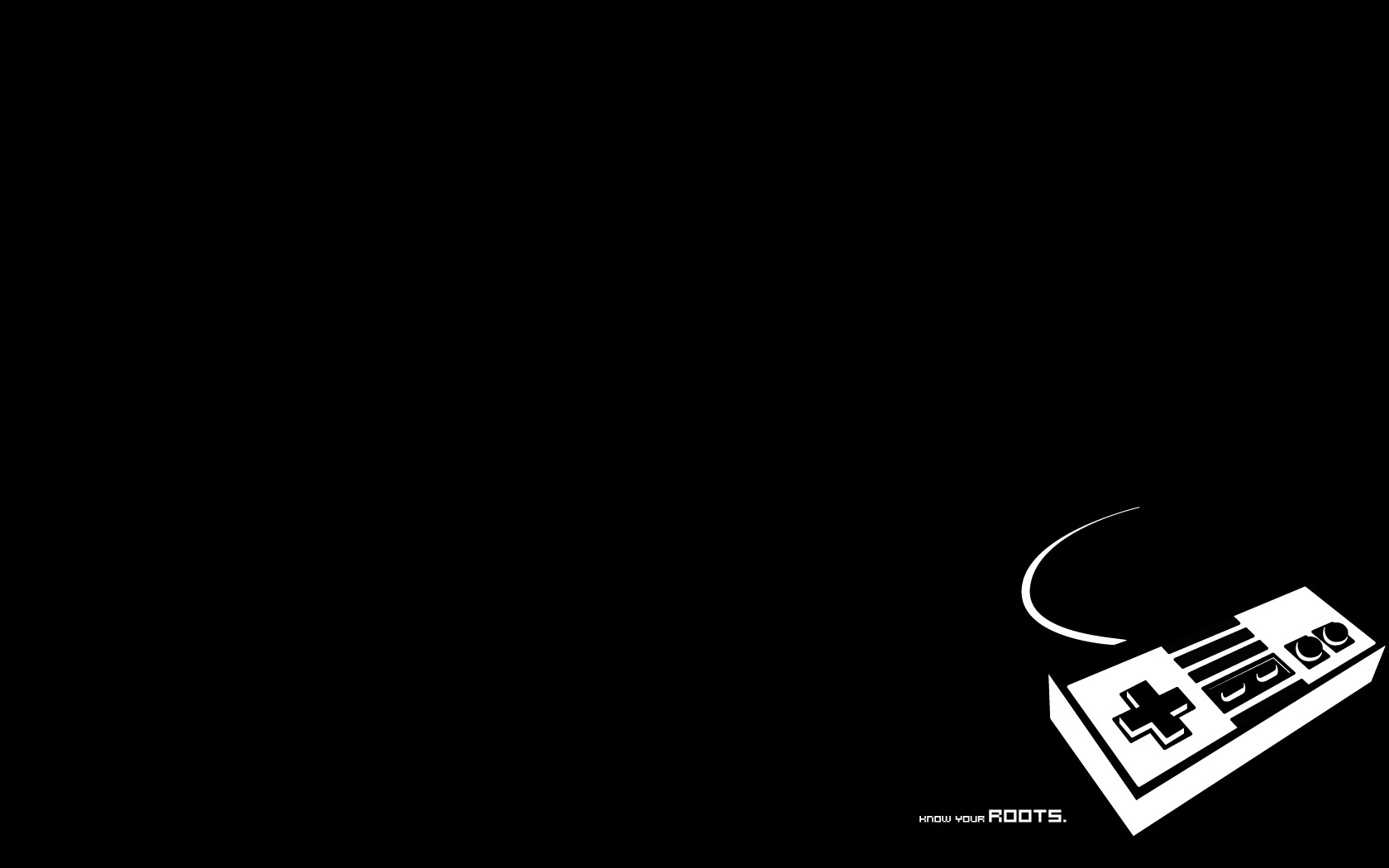 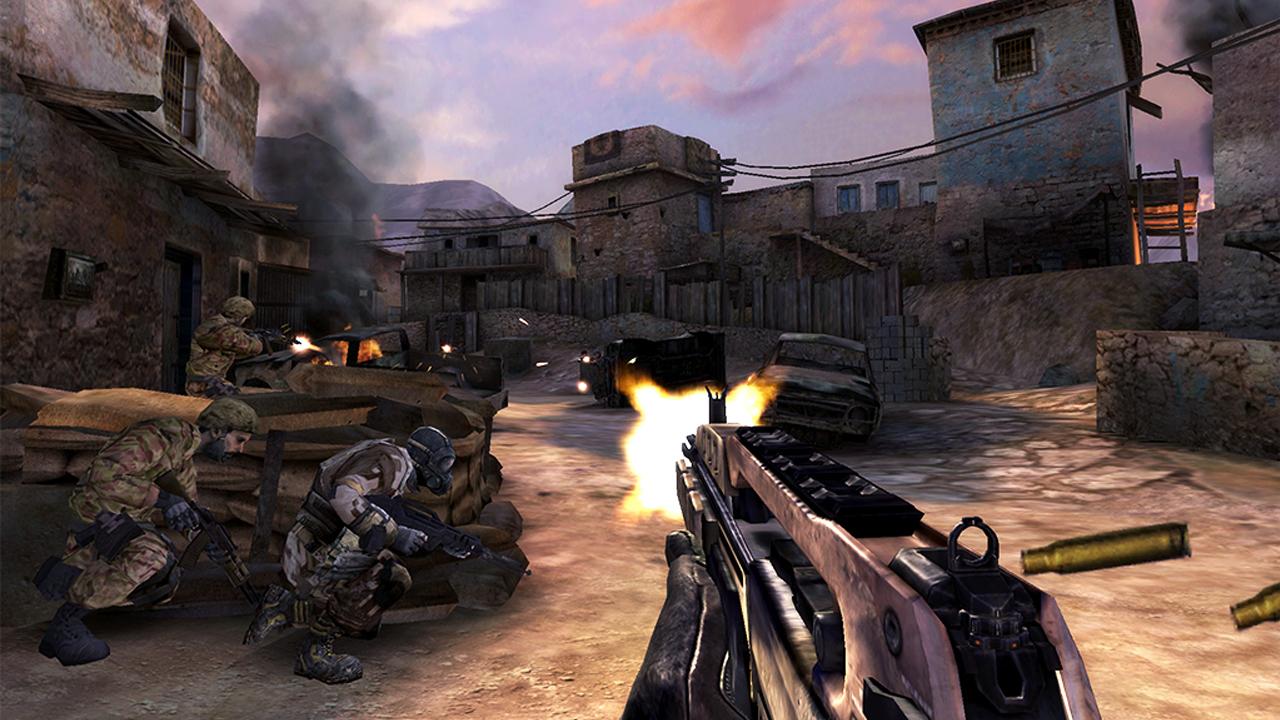 Call of Duty
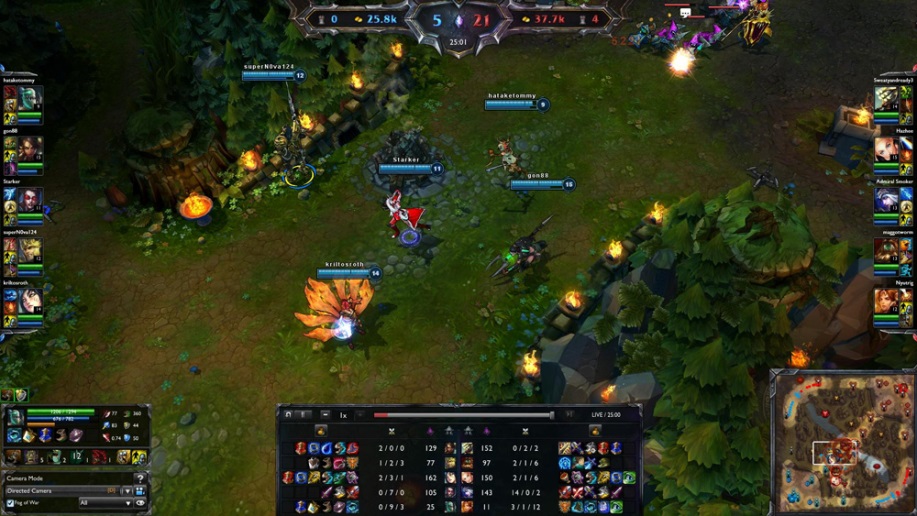 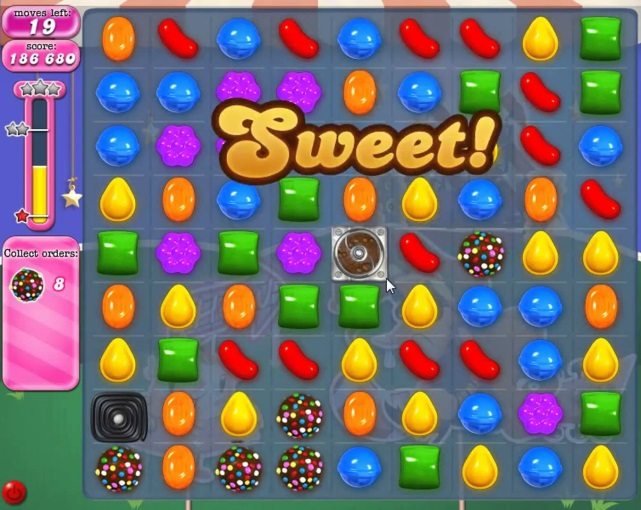 League of Legends
Candy Crush Saga
Présence médiatique du jeu vidéo
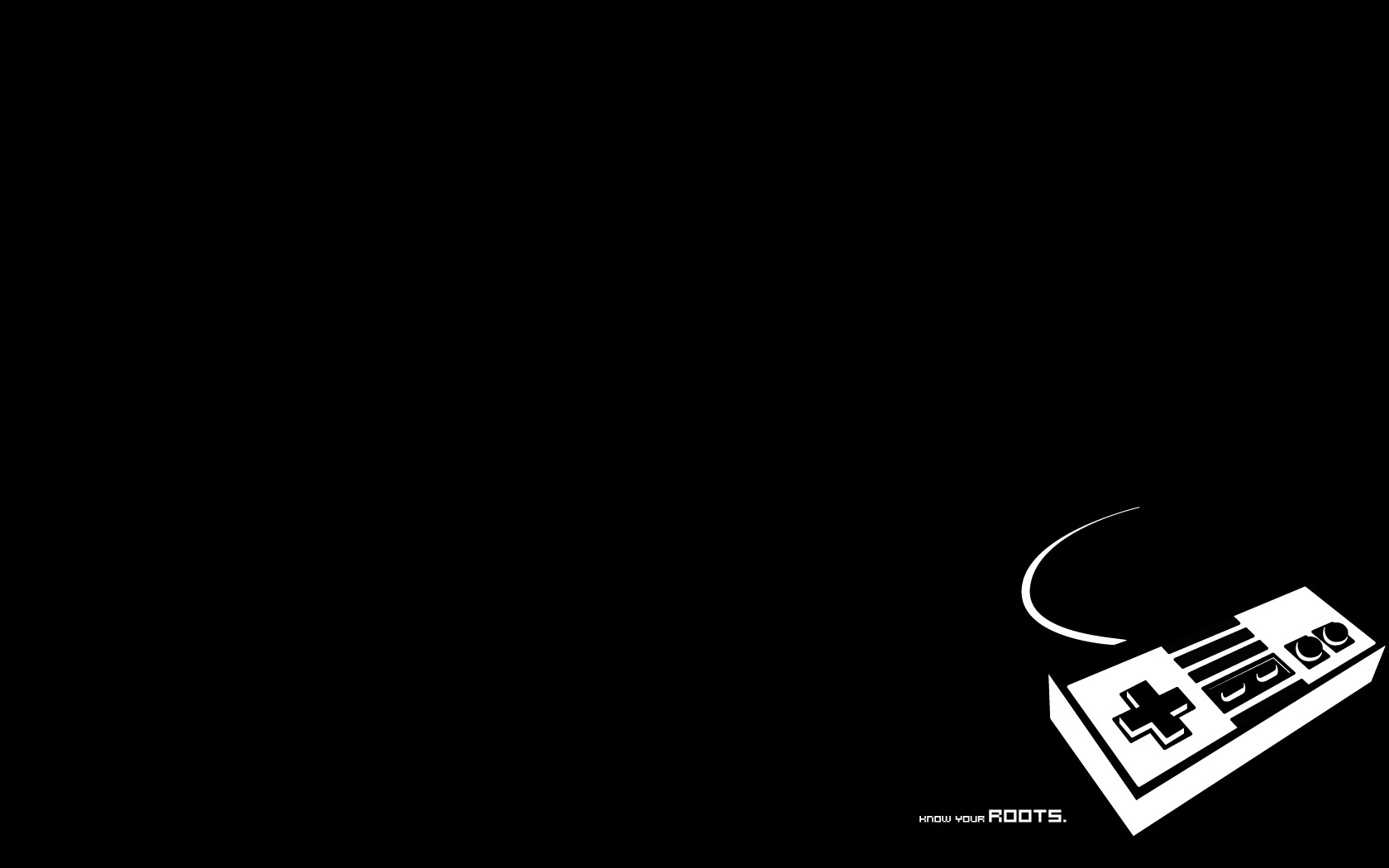 Joueur =
Violent
Asocial
Dépendant
Etc.
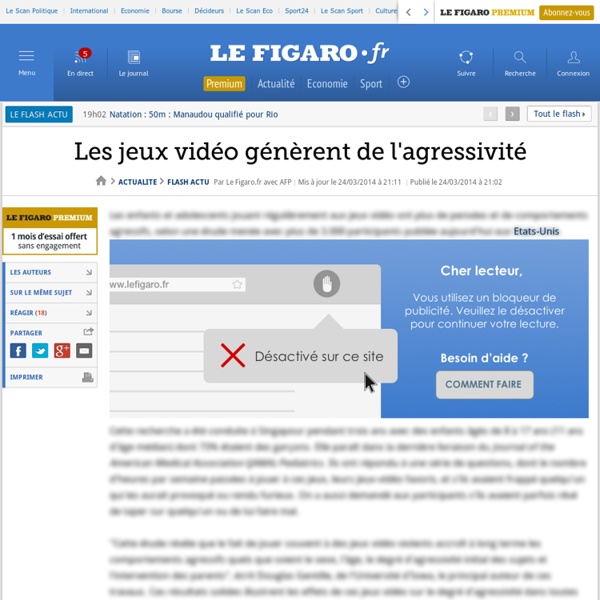 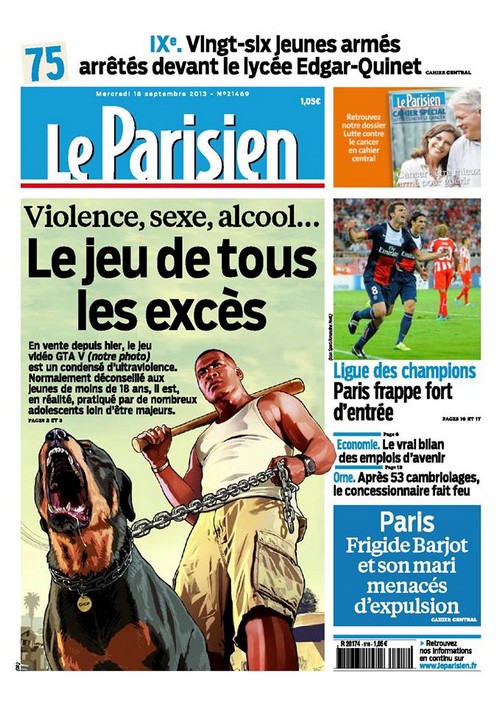 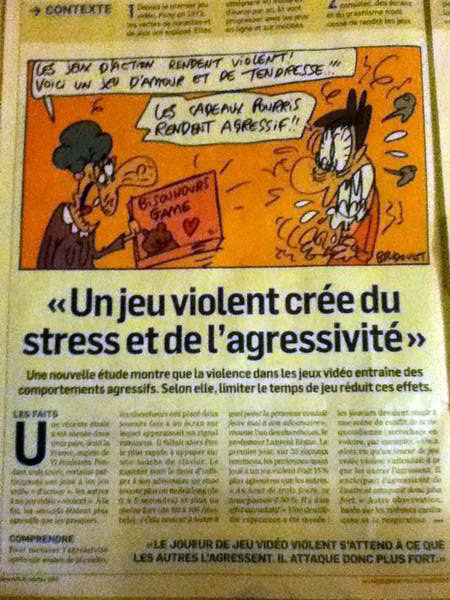 Le jeu est en fait un medium riche et mal connu
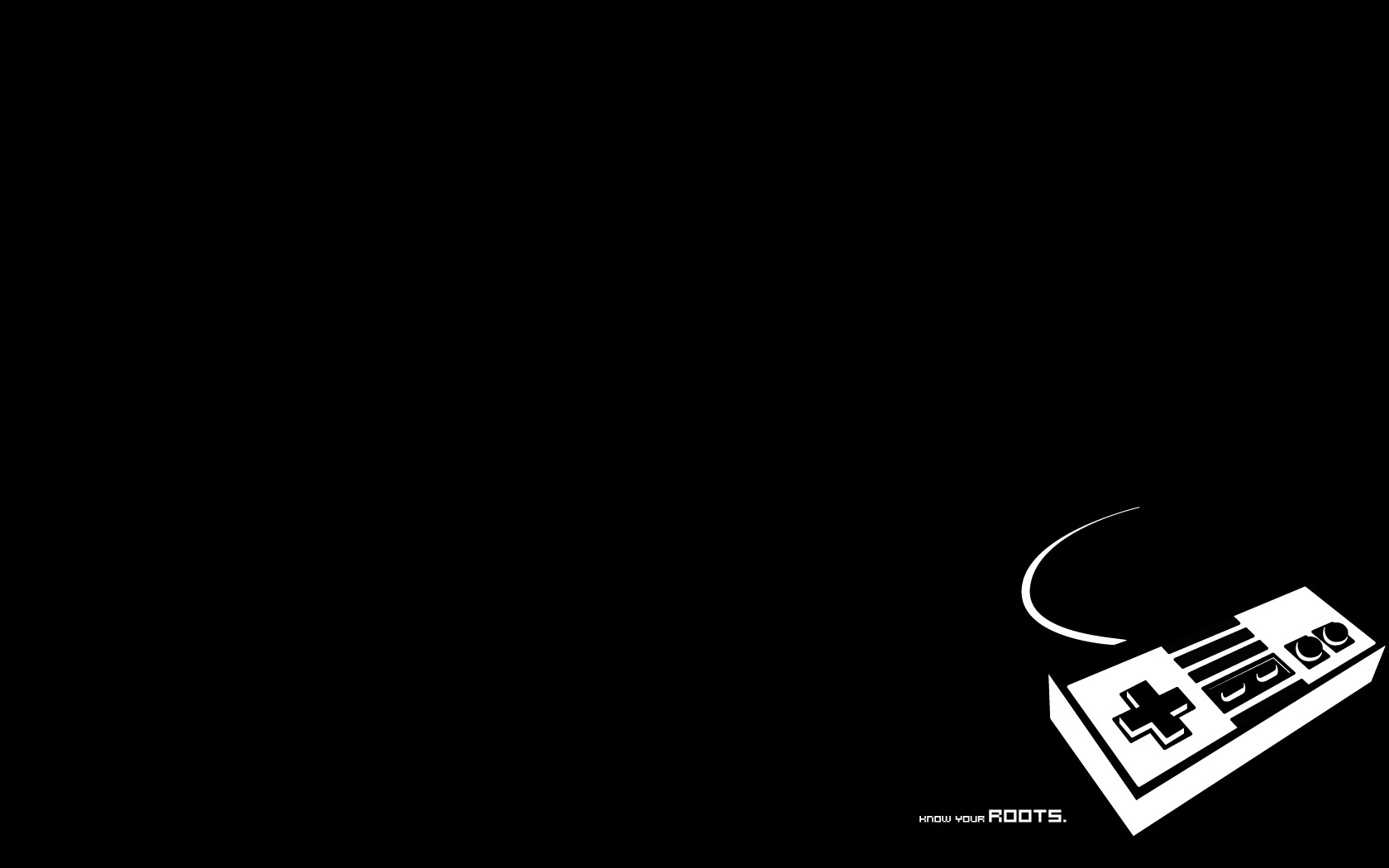 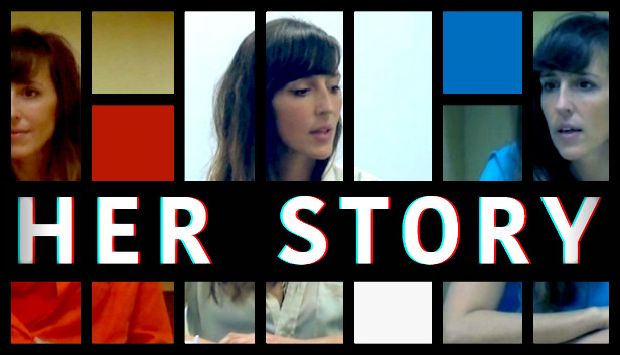 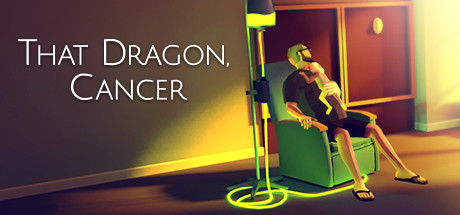 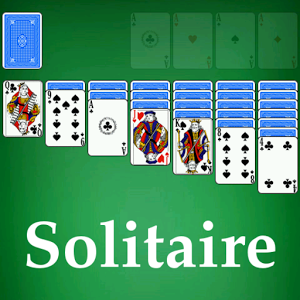 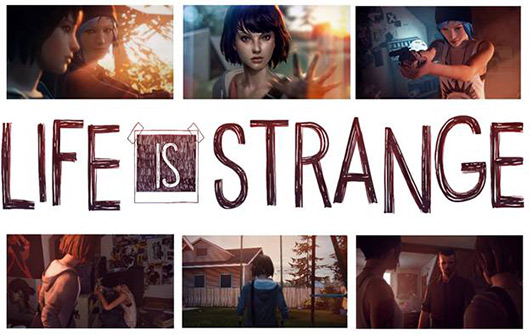 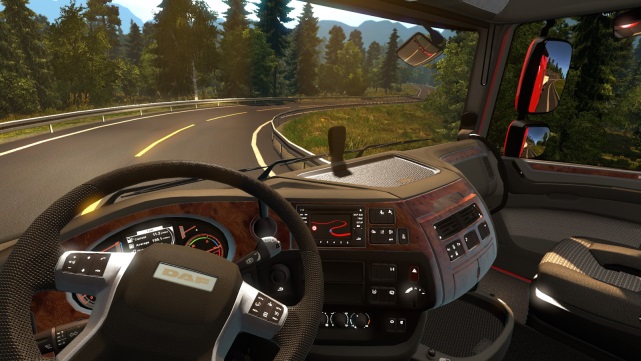  Jeu vidéo : objet culturel
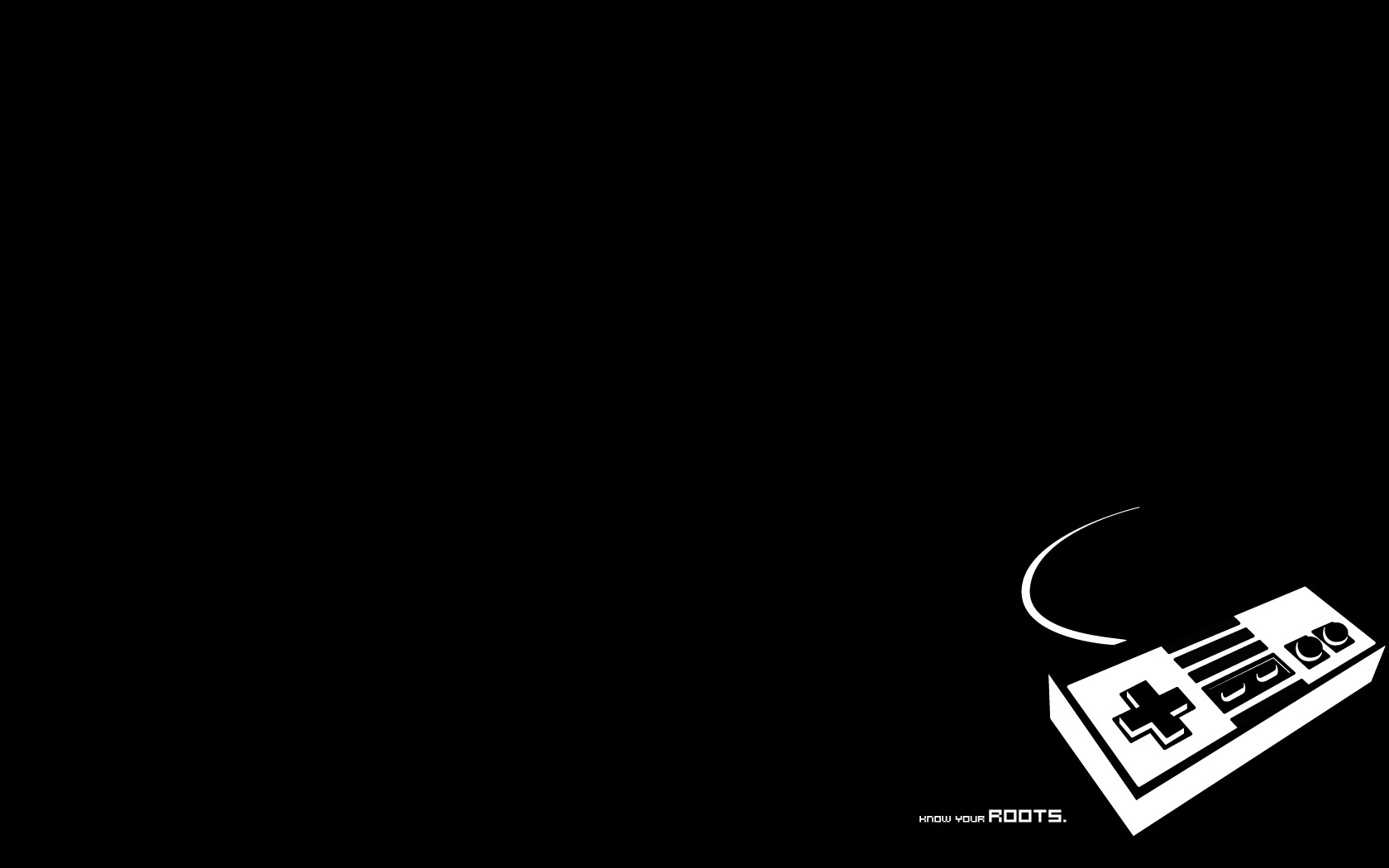 Pas seulement technique ou économique
Parallèle avec
littérature
cinéma
bande dessinée

 création d’un cours
Cycles de conférence
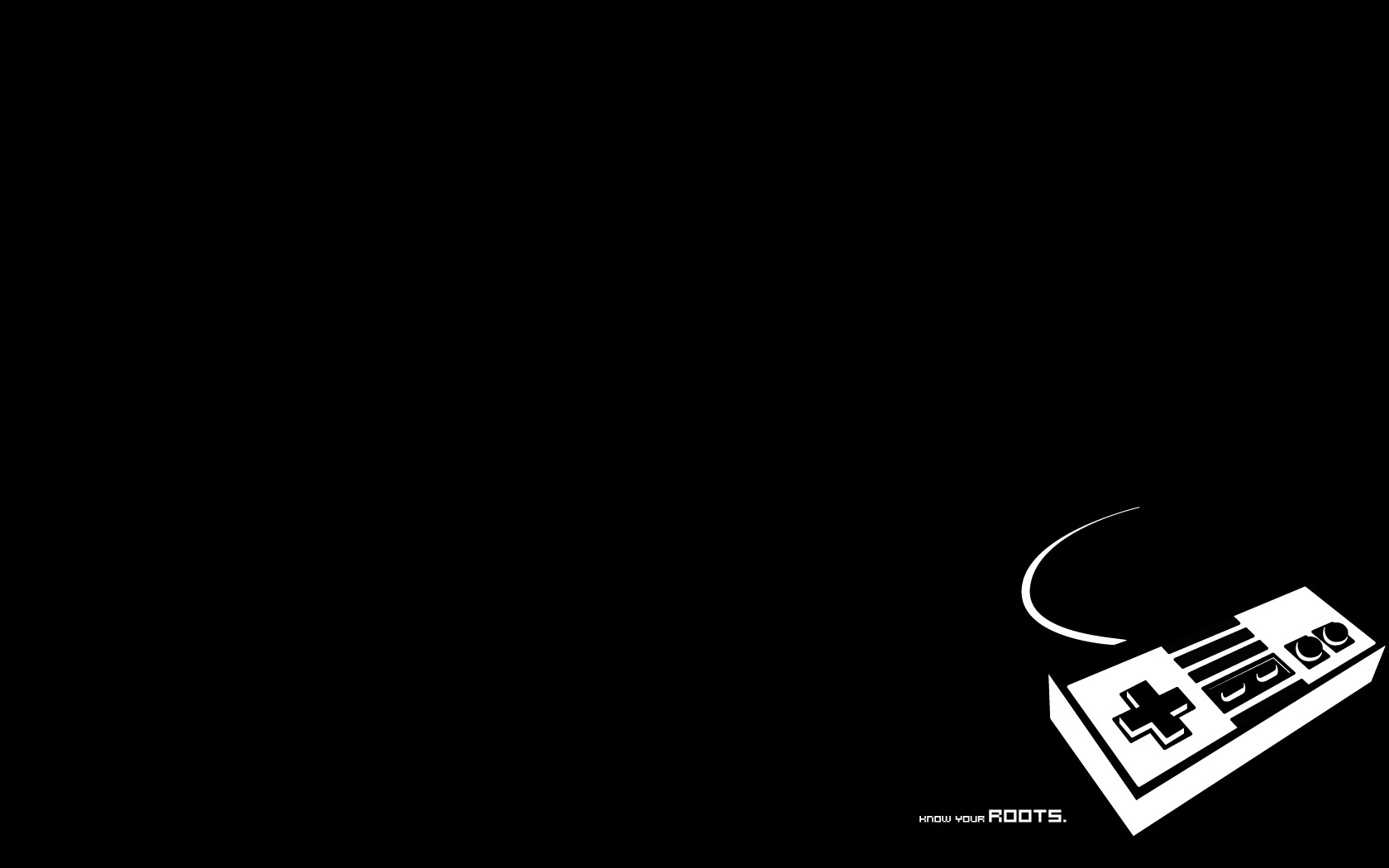 Organisé en Faculté de Philosophie et Lettres (mineure en Cultures populaires)
Histoire et analyse des pratiques du jeu vidéo
Ouvert à toutes et tous
Curiosité du public, très varié
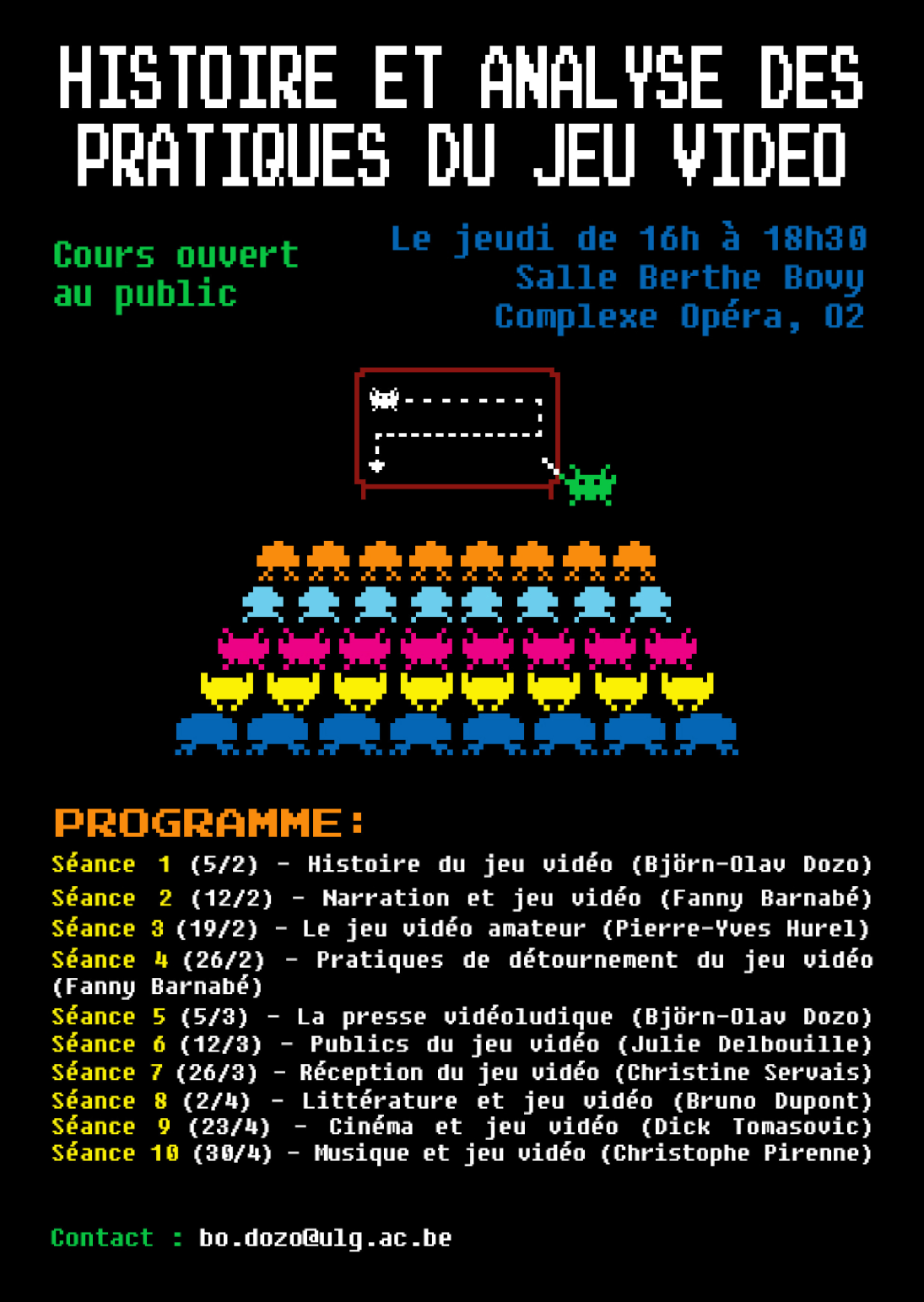 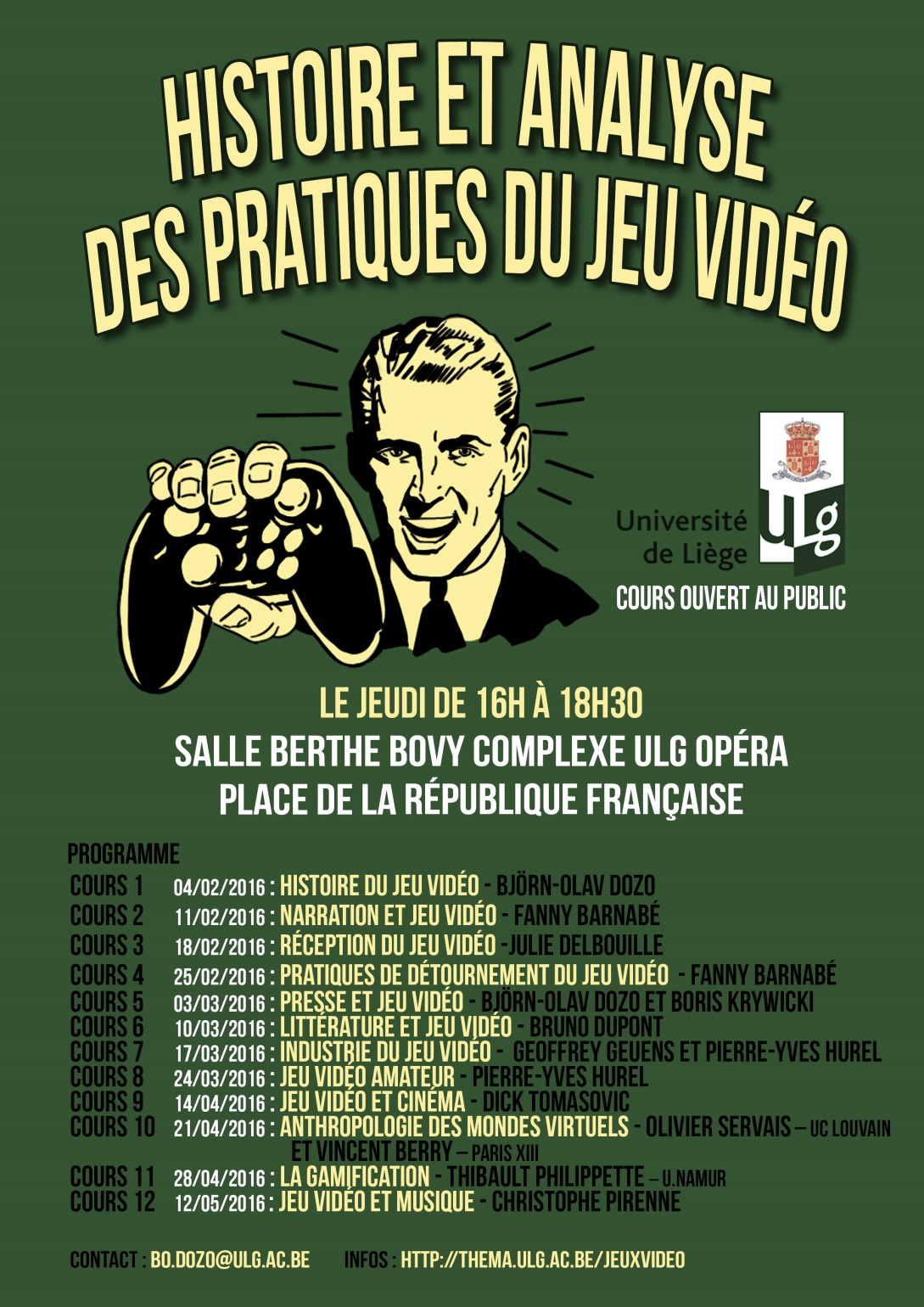 Liège Game Lab
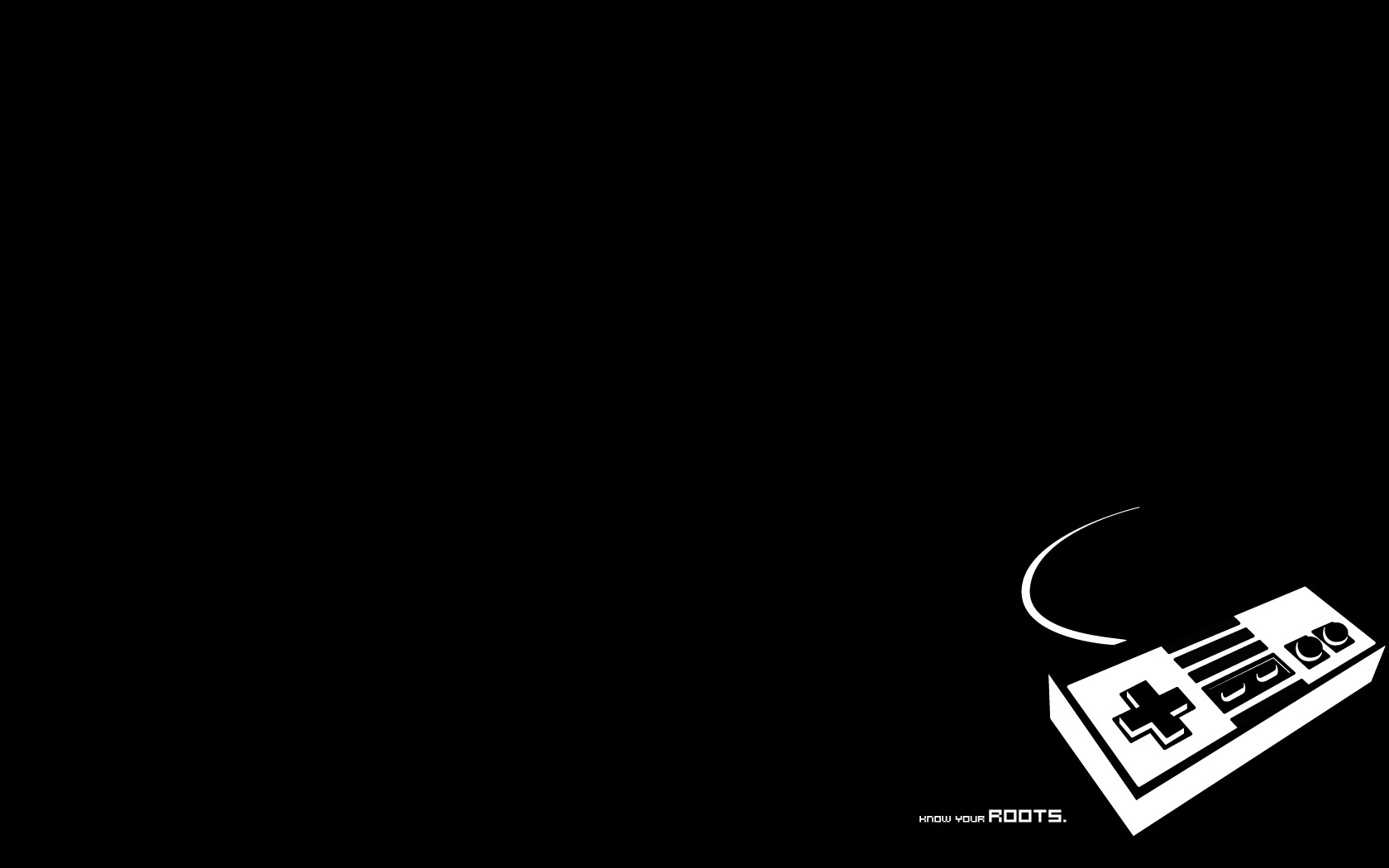 Groupe de recherche
Services aux entreprises (médiation de la culture vidéoludique, évaluation de concepts, etc.)
5 doctorants financés, 1 chercheur stabilisé
Méthodes éprouvées en sciences humaines
Objets originaux liés au jeu vidéo
Comment les jeux racontent des histoires
Les jeux vidéo amateurs
Les détournements de jeux vidéo
L’avatar
Les rapports intermédiatiques (littérature)
La presse de jeu vidéo
Objets originaux liés au jeu vidéo
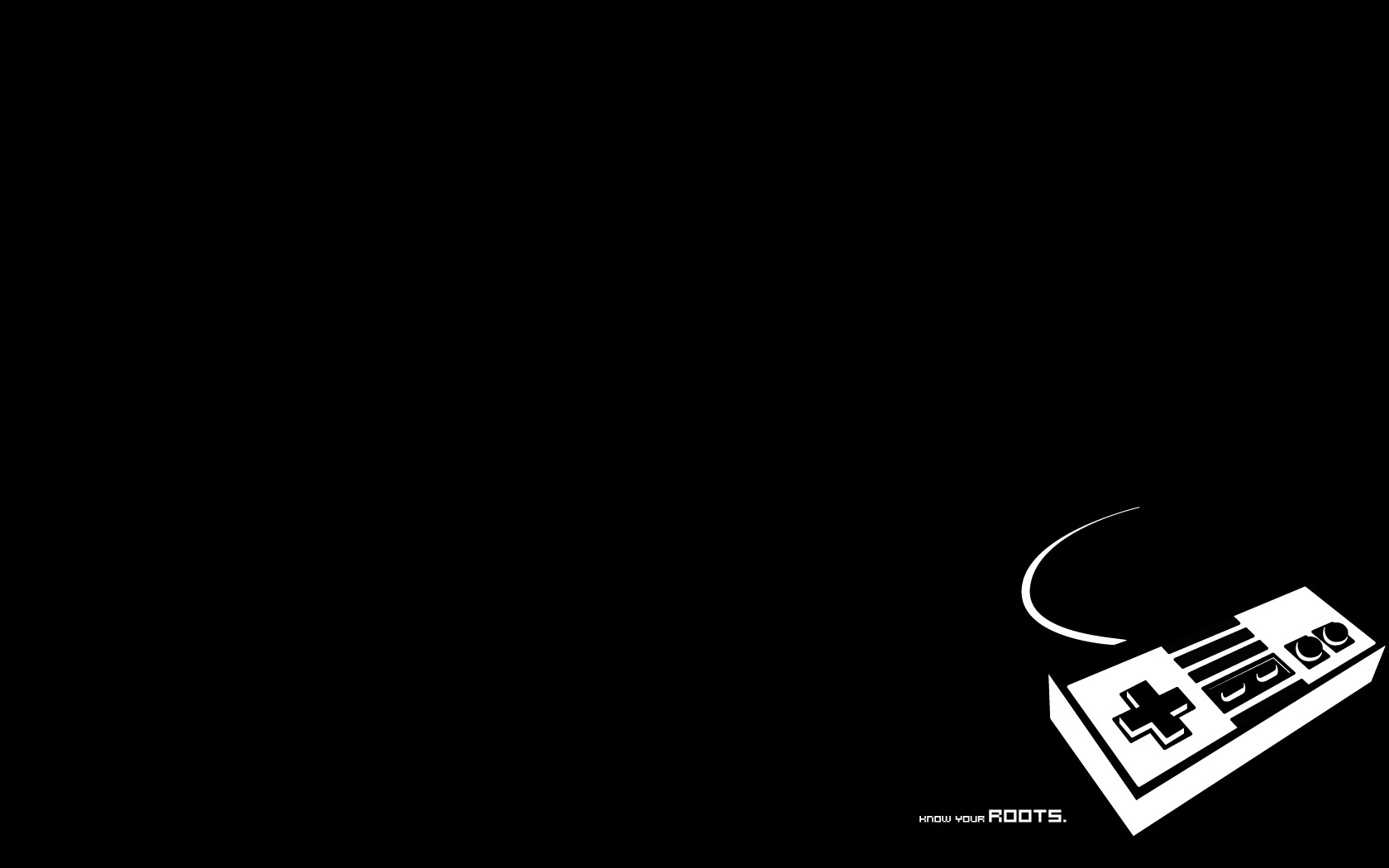 Comment les jeux racontent des histoires
Les jeux vidéo amateurs
Les détournements de jeux vidéo
L’avatar
Les rapports intermédiatiques (littérature)
La presse de jeu vidéo
Histoire du jeu vidéo
Liège Game Lab
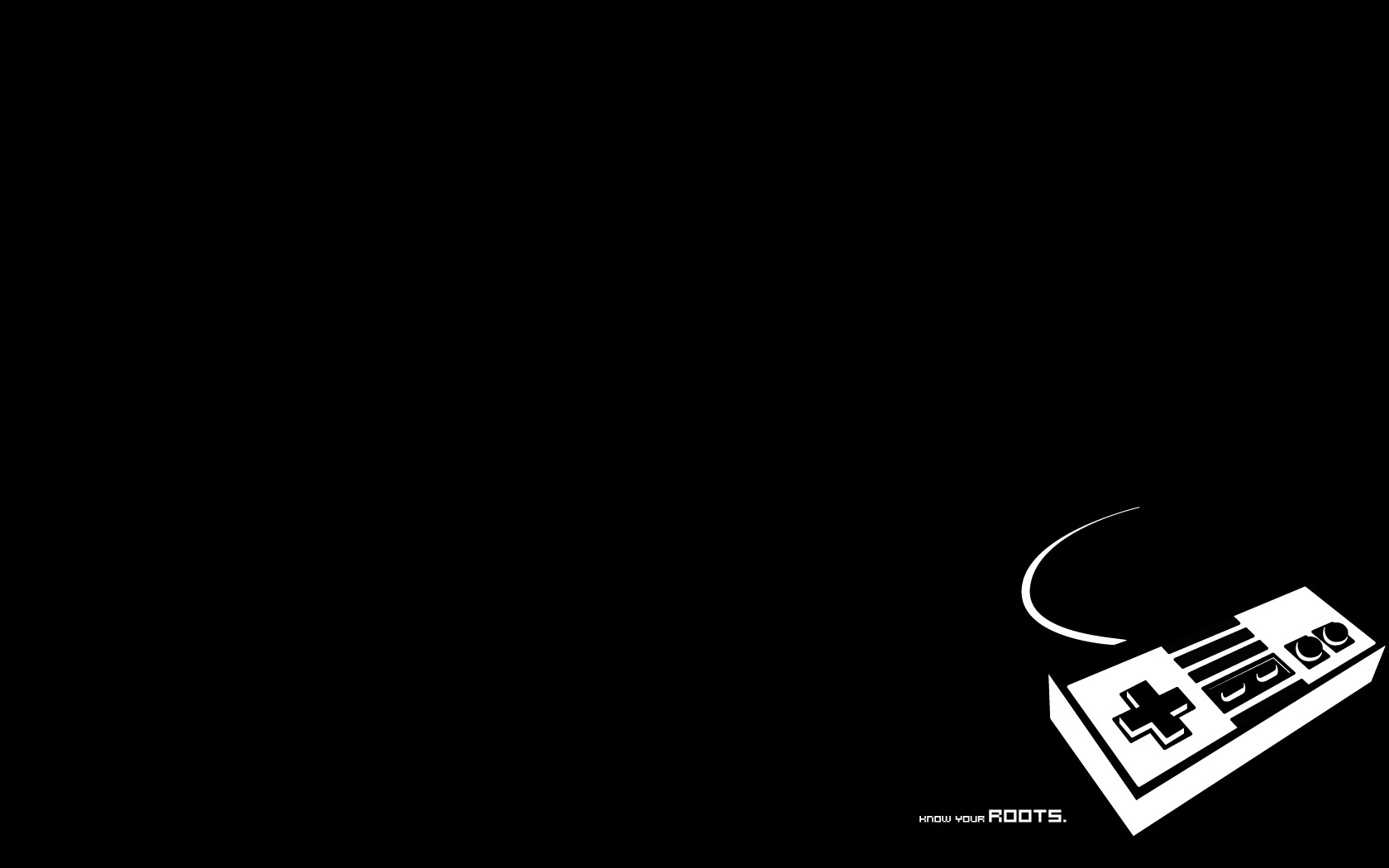 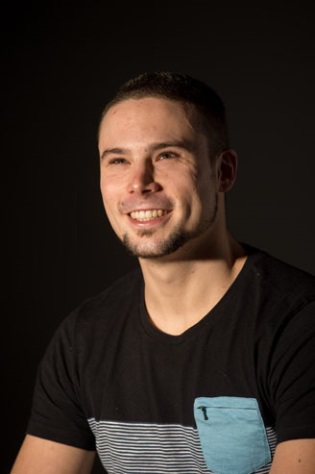 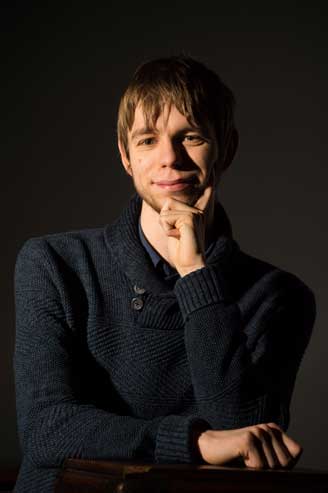 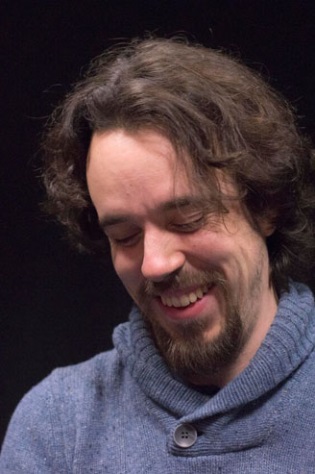 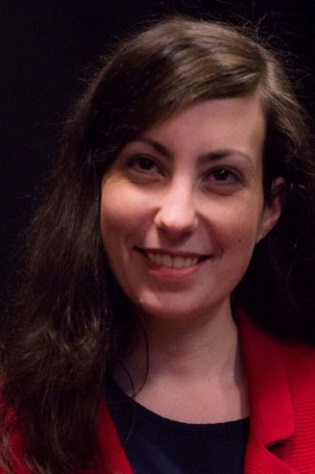 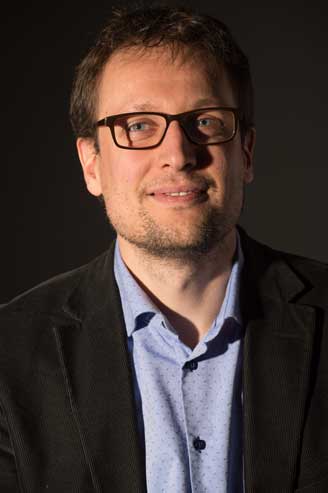 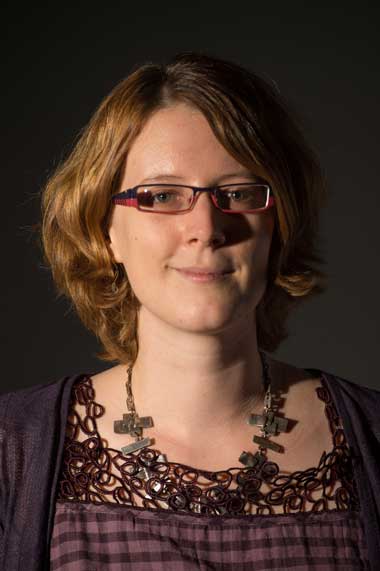 Pierre-Yves Hurel
Bruno Dupont
Björn-Olav Dozo
Fanny Barnabé
Julie Delbouille
Boris Krywicki
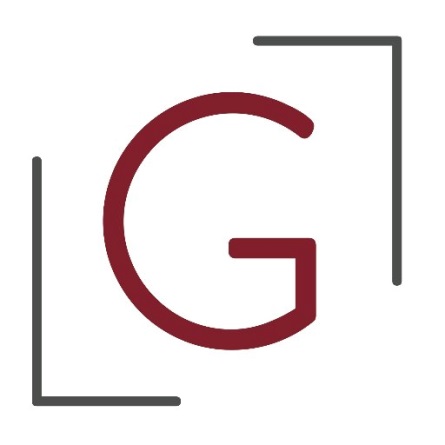 Twitter : @LiegeGamelab
Thema ULg
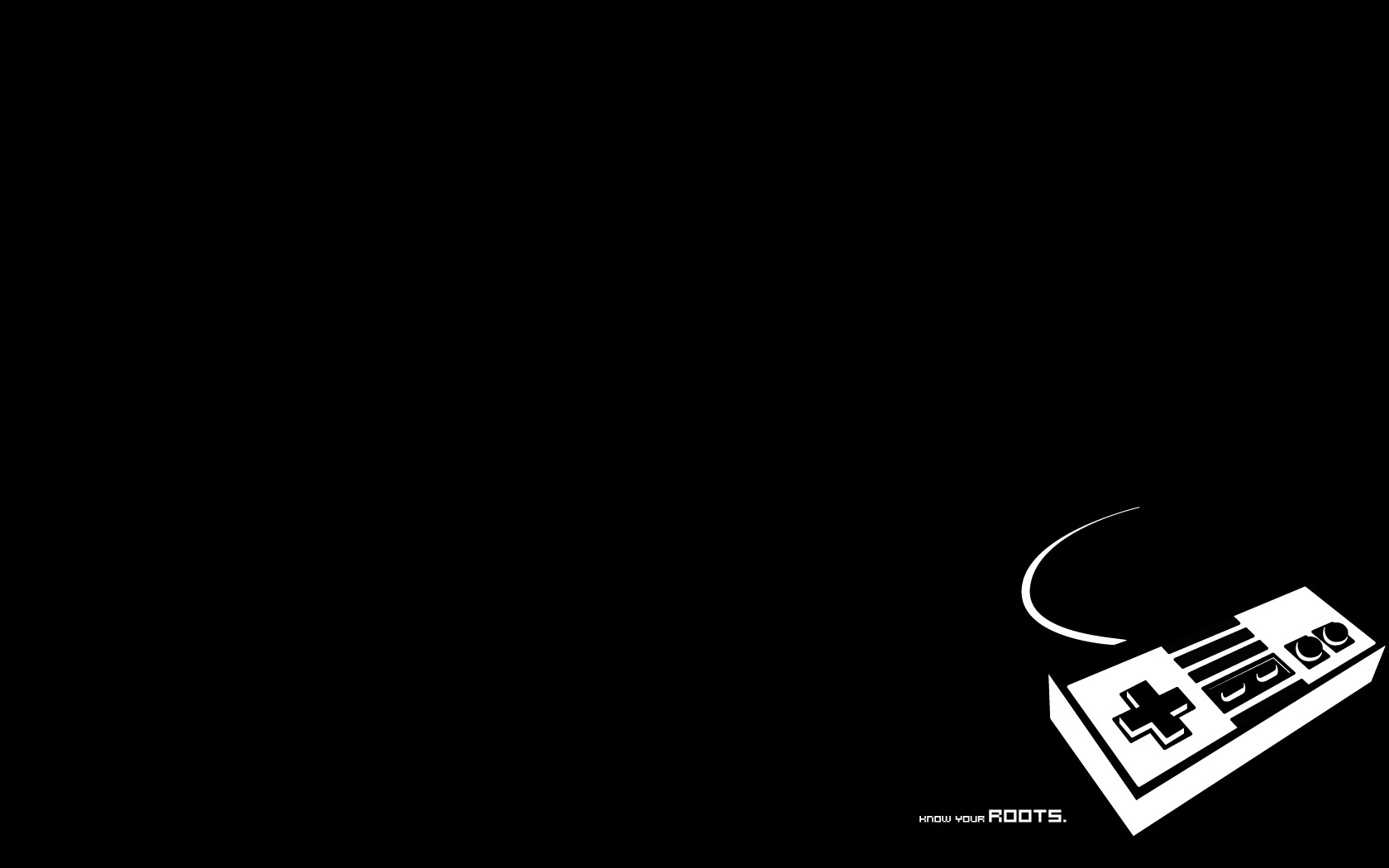 Pour en savoir plus : http://thema.ulg.ac.be/jeuxvideo/
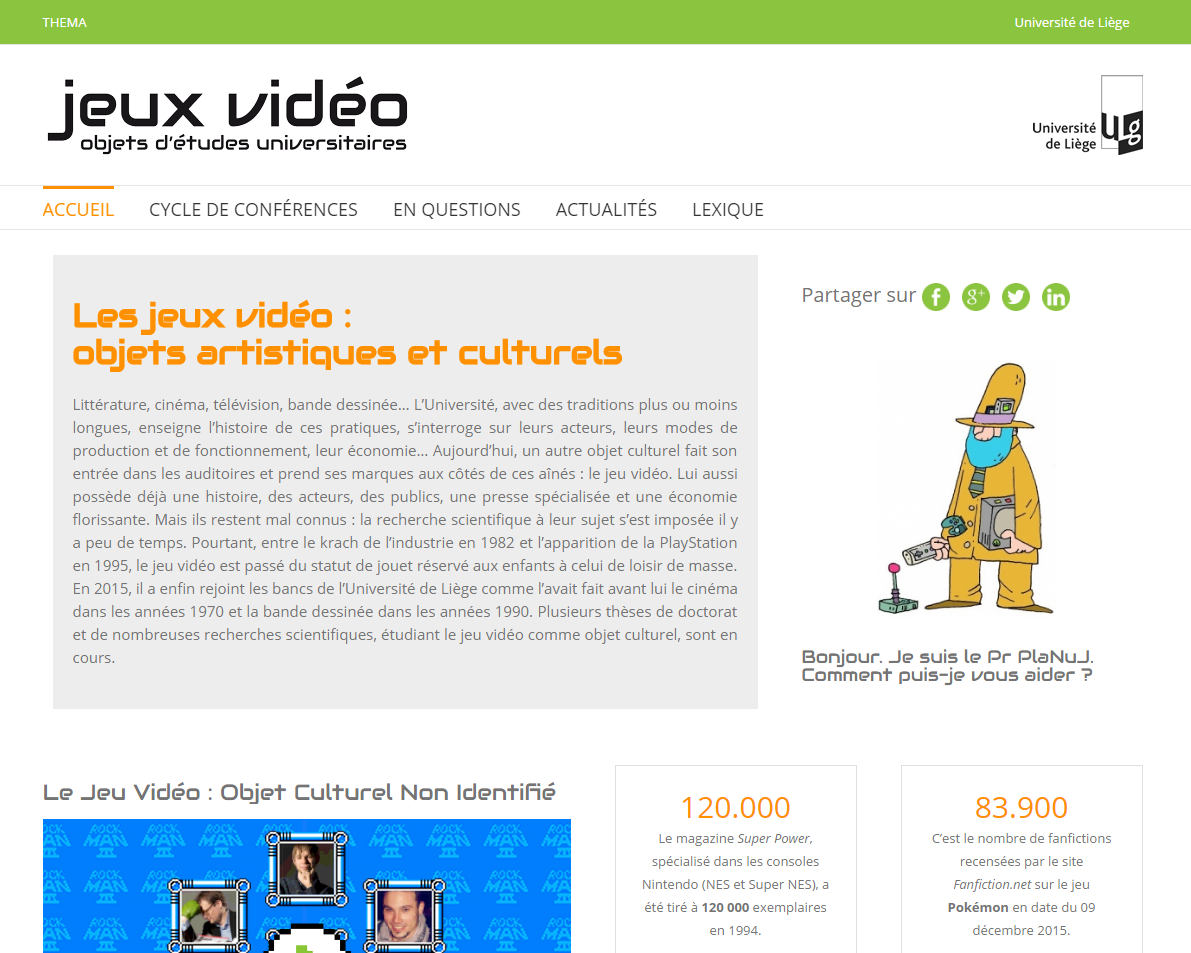 Présentation des recherches via :
interviews
vidéos
textes
jeu